แก้ไขครั้งล่าสุดเมื่อวันที่ 20 พฤศจิกายน 2567
Security
Security requires consideration of the external environment.
Only human factors, not natural disasters like earthquake.
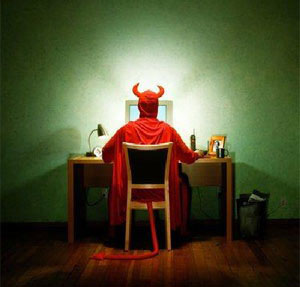 IntruderHackerAttacker

A threat is the potential for a security violation, such as the discovery of a vulnerability

An attack is an attempt to break security.

Threat ภัยคุกคามVulnerable เปราะบางVulnerability ช่องโหว่
Breach ฝ่าฝืน
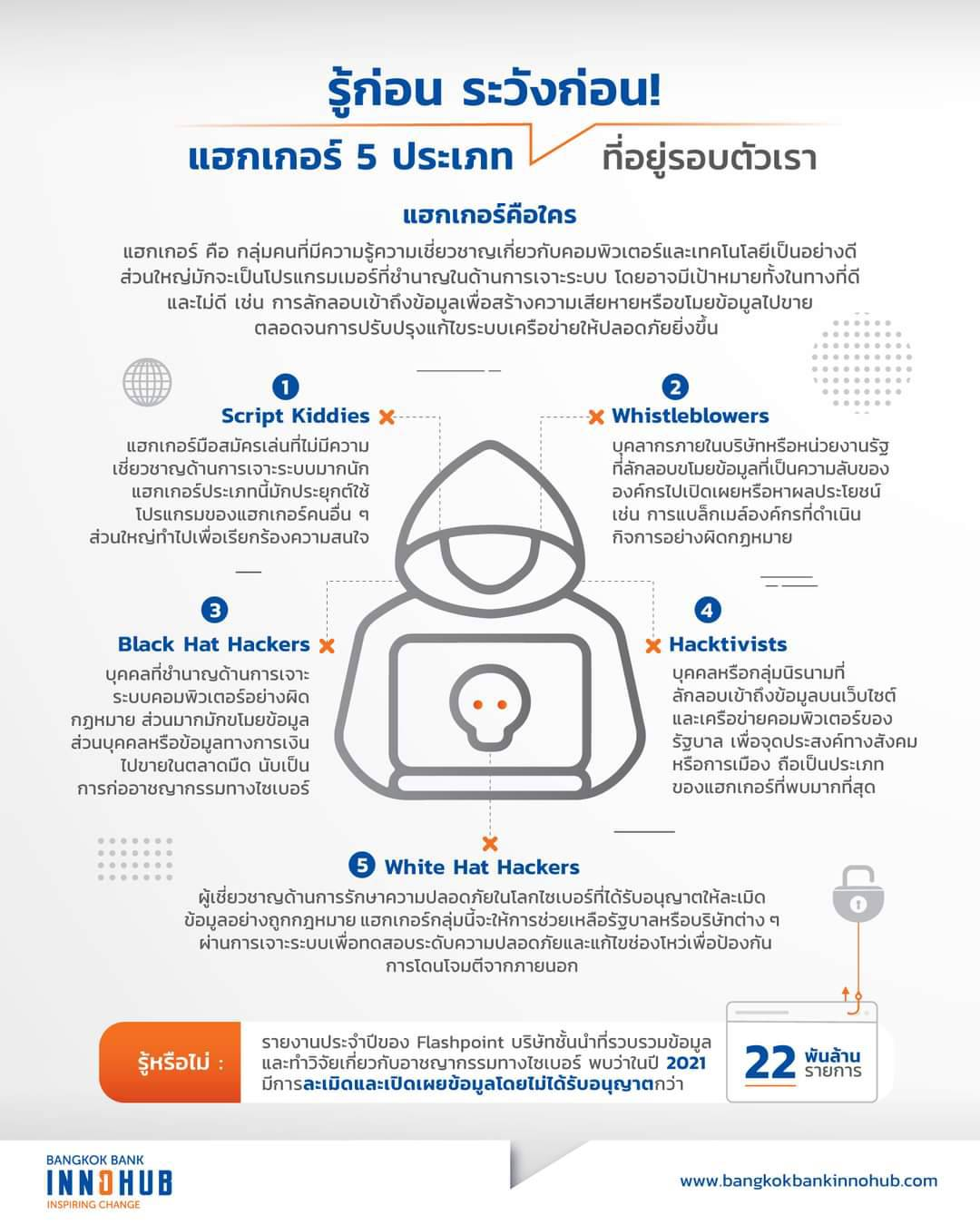 Attack Types
Breach of confidentiality ขโมยข้อมูล เช่น บัญชีผู้ใช้ บัตรเครดิต
Breach of integrity แก้ไขข้อมูล เช่น source code หรือ application
Breach of availability ทำลายข้อมูล เช่น website defacement
Theft of service ขโมยใช้ทรัพยากร เช่น file server, computer, network
Denial of service (DoS) ทำให้ระบบล่ม ให้บริการไม่ได้ เช่น ทำให้เว็บไซต์ล่มปัจจุบันพัฒนาเป็น Distributed DoS (DDoS)
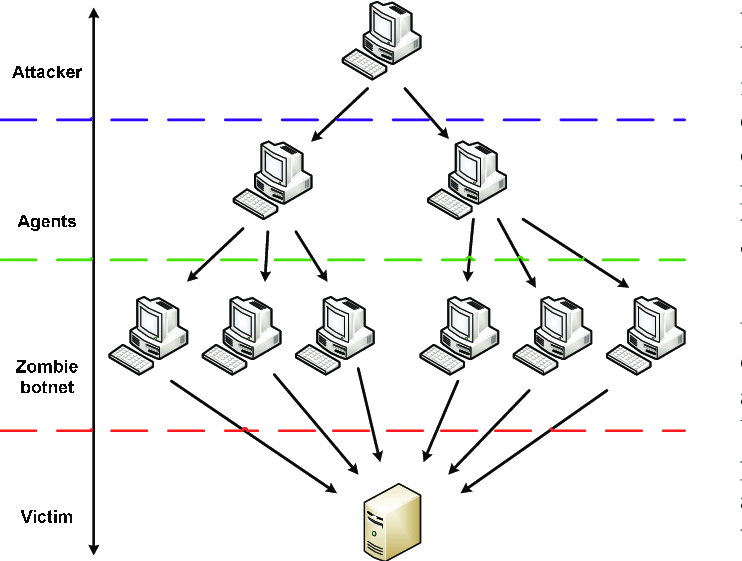 ถ้าใช้คอมพิวเตอร์เครื่องเดียว หรือหลายเครื่องใน subnet เดียวกัน block ทั้ง subnet ได้ เช่น x.y.z.*
ใช้คอมพิวเตอร์หลายเครื่องจากหลาย ๆ subnet ทำให้ block IP ไม่ทัน มันดูไม่ต่างจากผู้ใช้ปกติ
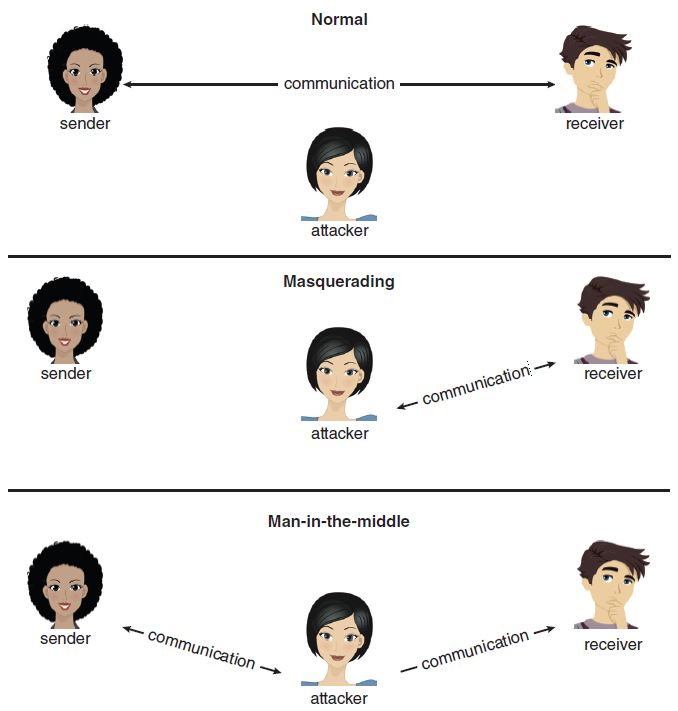 system
เมื่อเป็น man in the middle แล้ว ก็ทำได้หลายอย่าง 

replay attack เช่น replay คำสั่งโอนเงิน แต่เปลี่ยนบัญชีผู้รับเงิน แล้วให้ sender พิมพ์ OTP ให้session hijack ถีบ sender ทิ้งไป ทำตัวเป็น sender เองเลย เช่น โอนเงินจากบัญชี sender ไปบัญชีม้า
privilege escalation ใช้ bug ของระบบ ทำให้มี privilege มากกว่าปกติ เช่น เปลี่ยนจาก user เป็น admin
system
system
Social Engineering & Phishing
Social engineering is the term used for a broad range of malicious activities accomplished through human interactions. It uses psychological manipulation to trick users into making security mistakes or giving away sensitive information.
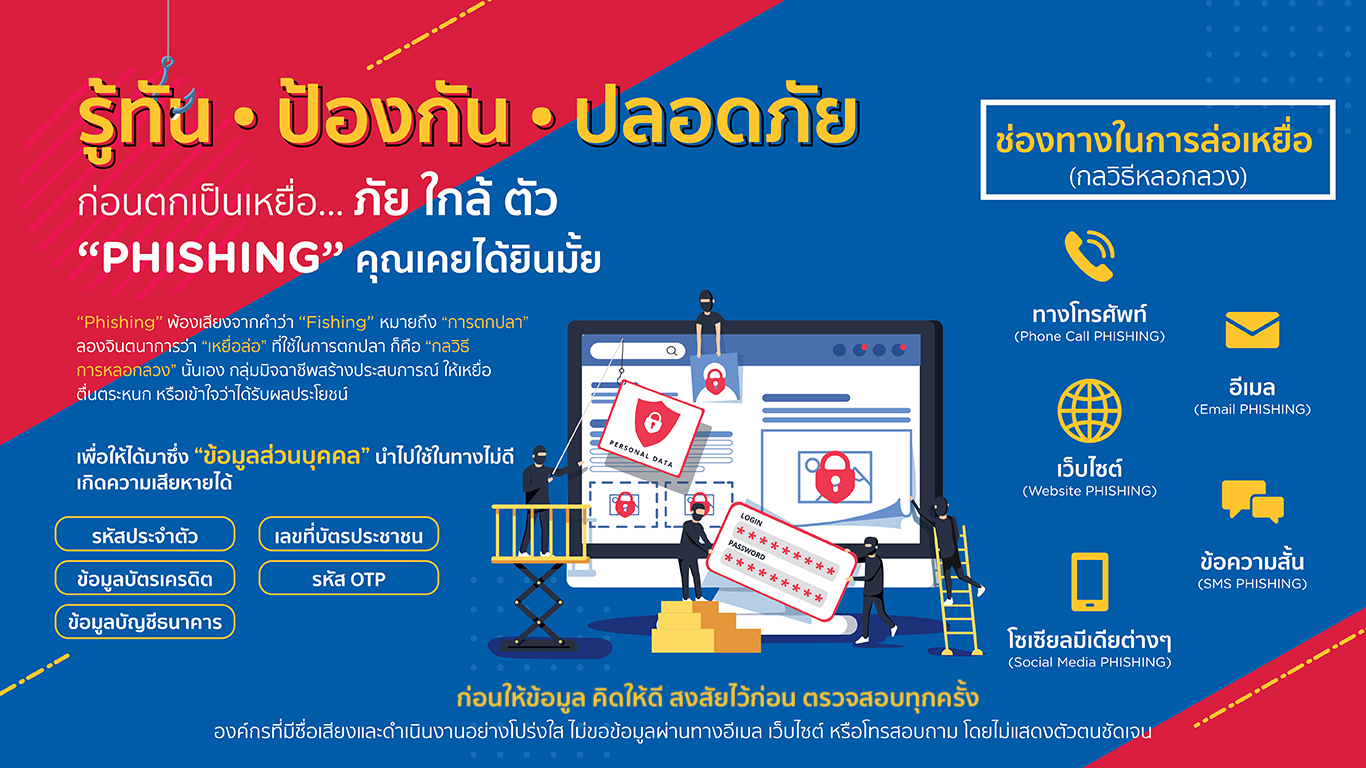 https://www.ktc.co.th/article/knowledge/phishing
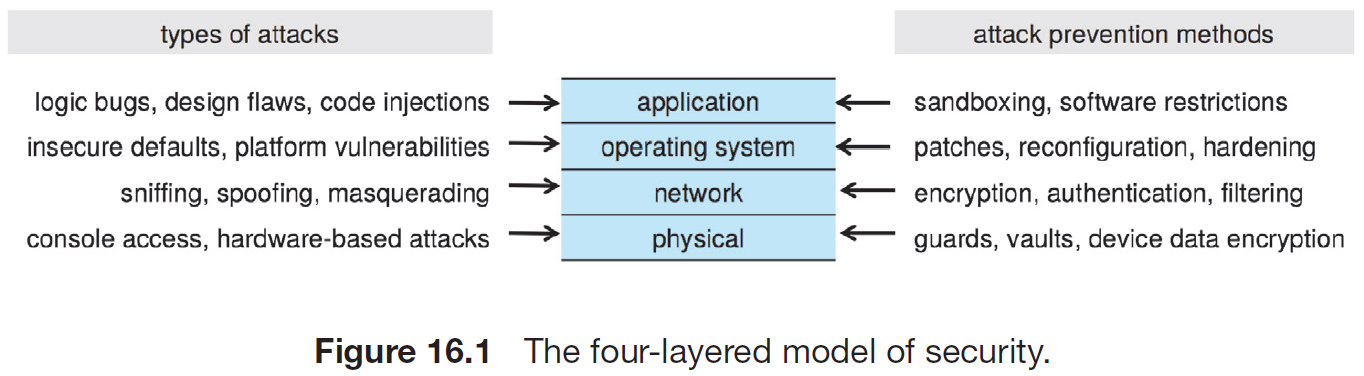 Sniff	ดักฟังSpoof	หลอกลวง เช่น ปล่อย message ปลอมลงไปใน networkMasquerade	ปลอมตัว
Malware		ซอฟต์แวร์ที่ตั้งใจออกแบบมาให้ทำอันตราย
Trojan horse	ไม่ได้ทำงานตามที่โฆษณา แต่ทำอันตรายอย่างอื่นด้วย
Spyware		แสดงโฆษณา ขโมยข้อมูล ส่ง spam mail (90% in 2010)
Ransomware	เข้ารหัสข้อมูล เรียกค่าไถ่ (ransom)
Trap door	ผู้พัฒนาระบบ/แอป ทำทางเข้าสำหรับตัวเองไว้ใช้ภายหลัง เช่น
		แอบเข้ามาปัดเศษสตางค์จากบัญชีอื่น		XCodeGhost 2015 เติม malicious code ลงไปในทุกแอปที่คอมไพล์
		(ควรติดตั้งแอปจากแหล่งที่เชื่อถือได้เท่านั้น)
Logic bomb	ตั้งเวลา เงื่อนไข ให้โจมตี เช่น เมื่อไม่ได้เป็นพนักงานแล้ว
Virus		มีการแพร่พันธุ์ (self-replicating) โดยใช้ human activity
		เช่น การก็อปปี้ไฟล์ข้ามเครื่อง ไวรัสมีหลายประเภท file, boot, macro		(spreadsheet), rootkit (easy root access), source code,
		polymorphic, encrypted, stealth, multipartite, armored
Worms		ไม่ใช้ human activity แพร่ไปได้เองใน network
Monoculture	ระบบเดียวทั้งโลก เช่น ปี 2004 ระบบปฏิบัติการ Windows Server		ติดตั้ง Internet Information Services (IIS) ผู้ท่องเว็บใช้โปรแกรม		Internet Explorer ไวรัสติด IIS ก่อน แล้วผู้ท่องเว็บทุกคนที่มาดาวน์โหลด		ไฟล์จากเว็บนี้จะติดไวรัสไปด้วยทุกครั้ง ไวรัสจะติดตั้ง back door เช่น
		keystroke logger จำทุกอย่างที่ผู้ใช้พิมพ์ผ่านคีย์บอร์ด
Stack Overflow หรือ Buffer Overflow
stack
2. แก้ไข return address
3. Malicious code
1. overflow ให้ไปชน stack
ส่ง data มาทาง network ได้
ทำให้ติดไวรัสคอมพิวเตอร์ผ่าน network
data
code
Memory
of a process
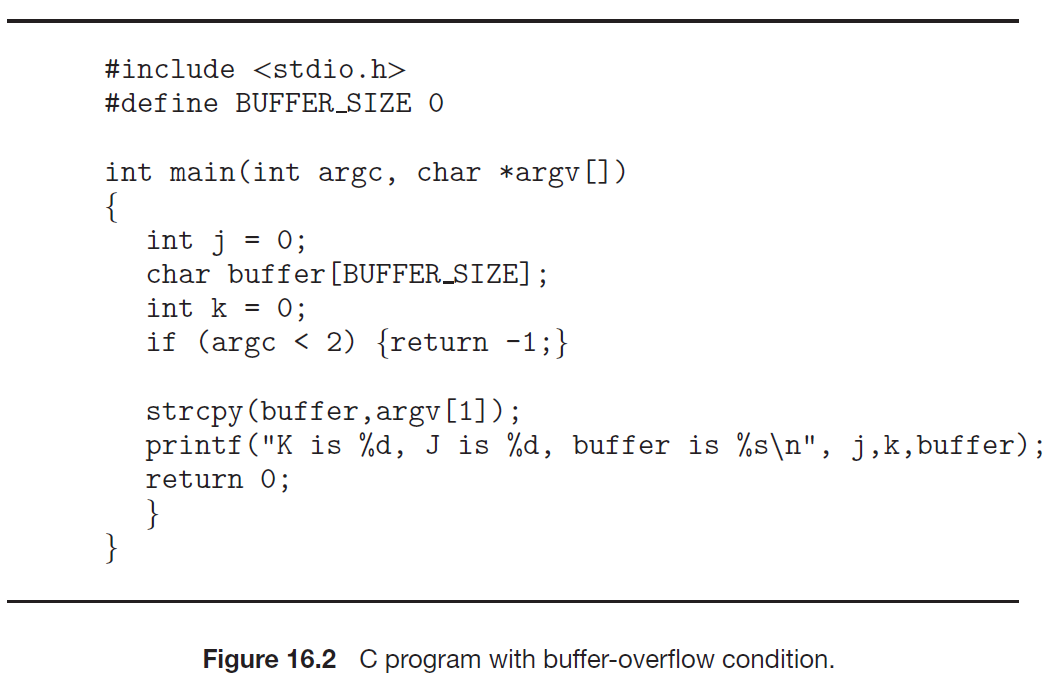 Hash Functions
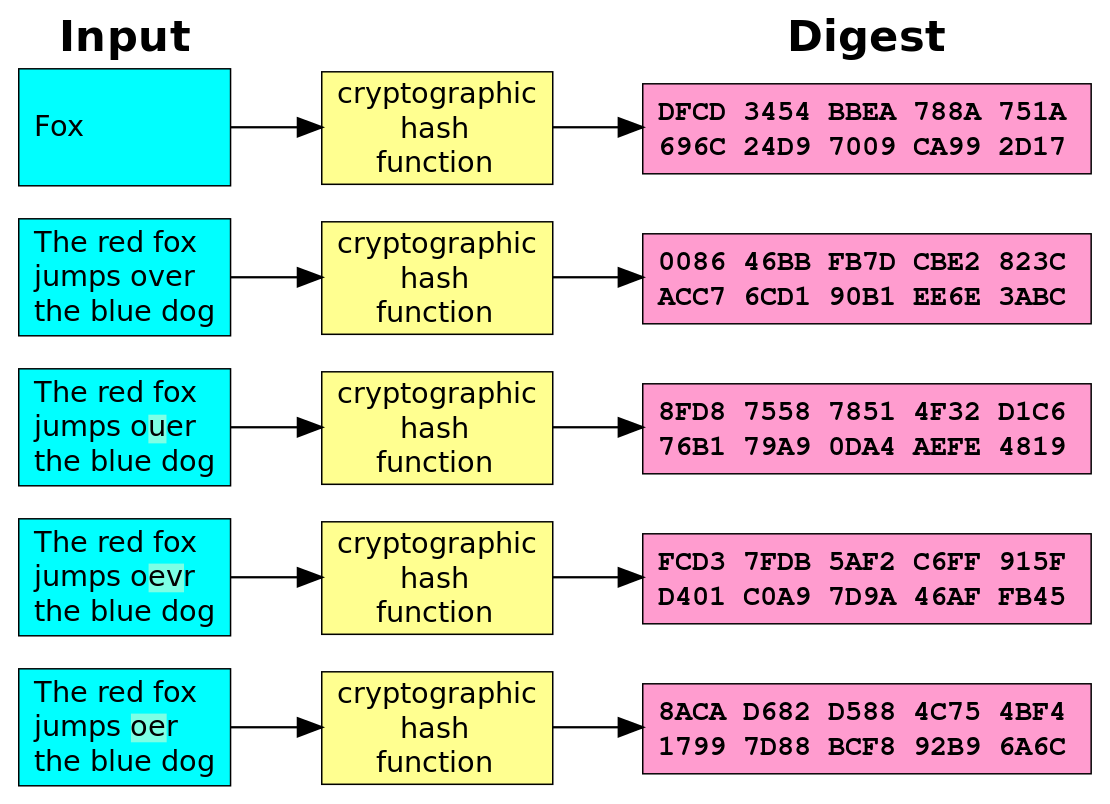 คุณสมบัติที่สำคัญคือ หา inverse function ยากมาก และโอกาสเกิด collision น้อย
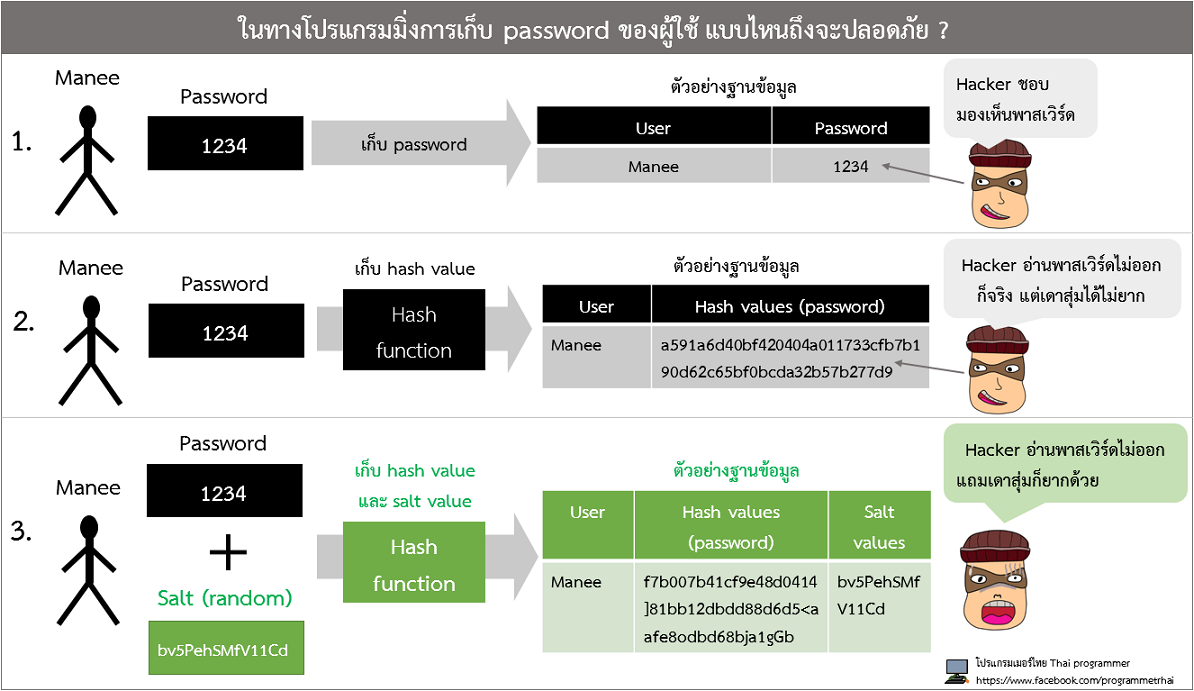 ดูรหัสผ่านยอดนิยม
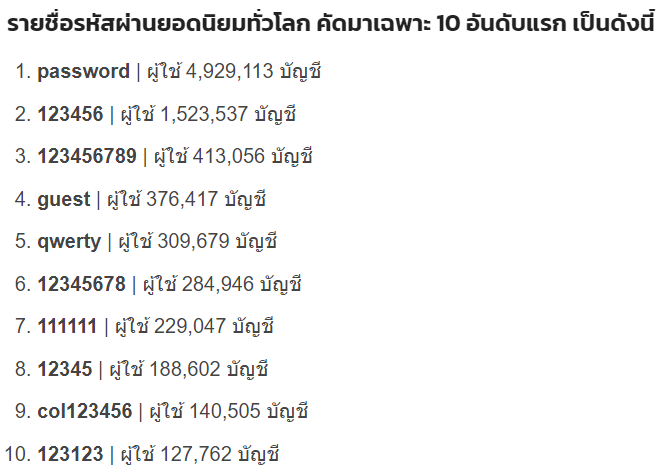 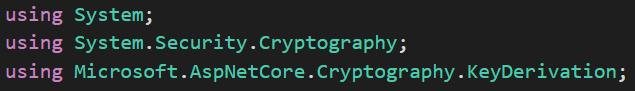 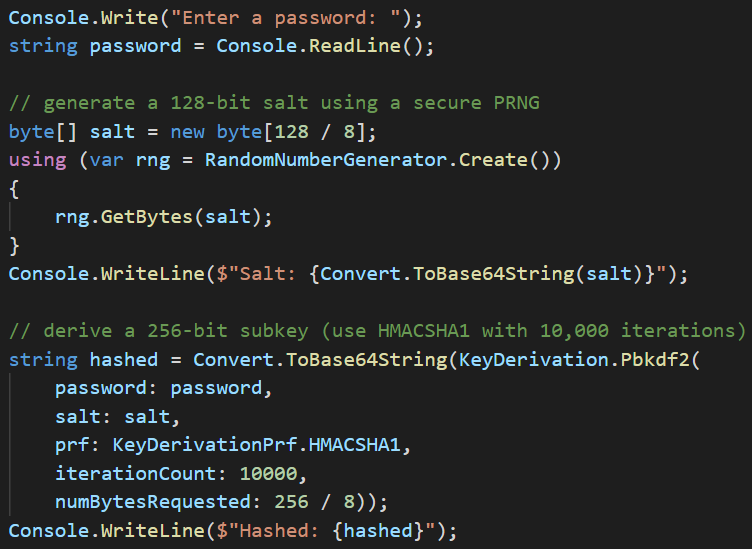 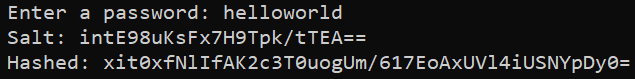 Cryptography (hidden/secret to write)
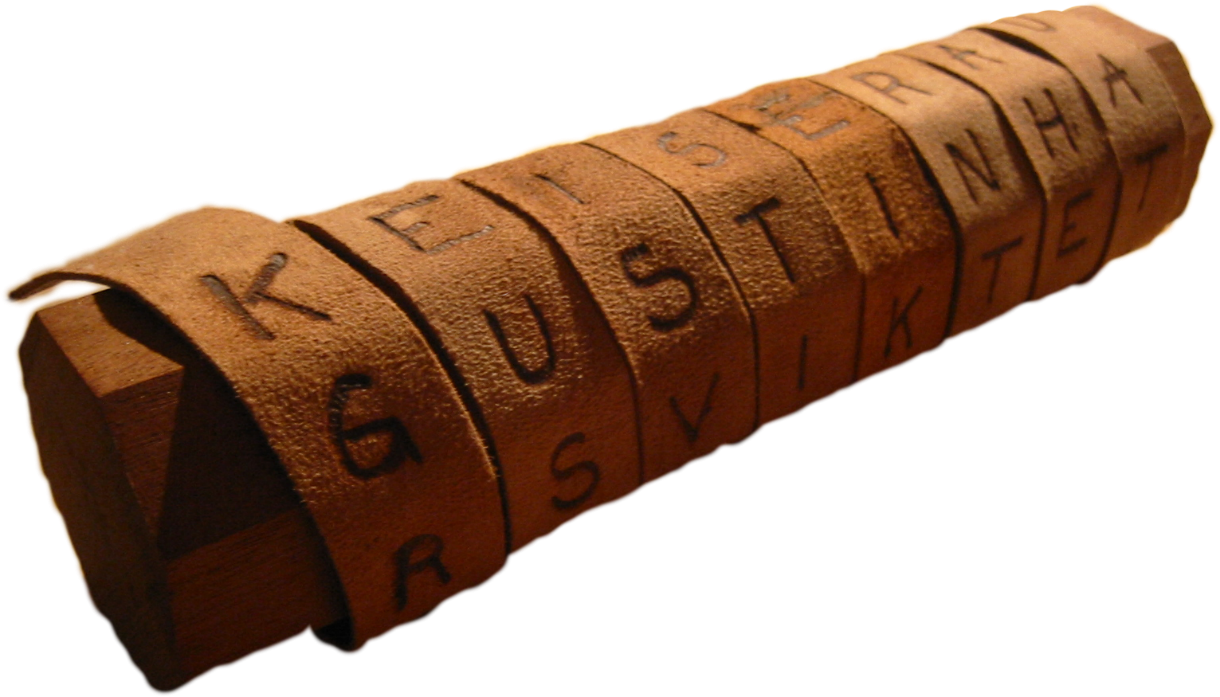 Scytale ไม่ต้องใช้ key ก็ได้ขอแค่ให้รู้วิธีอ่านที่ถูกต้อง
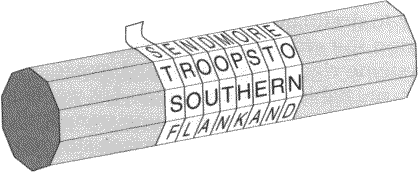 https://en.wikipedia.org/wiki/Cryptography
Encryption
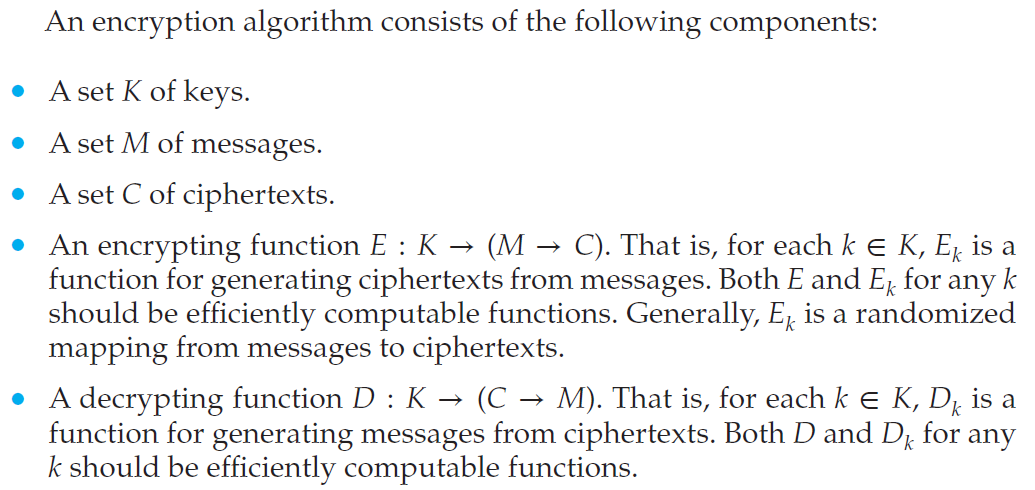 ต้องใช้ key
Symmetric Encryption: Block Cipher
Data Encryption Standard (DES)		64-bit block, 56-bit key
Advanced Encryption Standard (AES)	128-bit block, 128/192/256-bit key
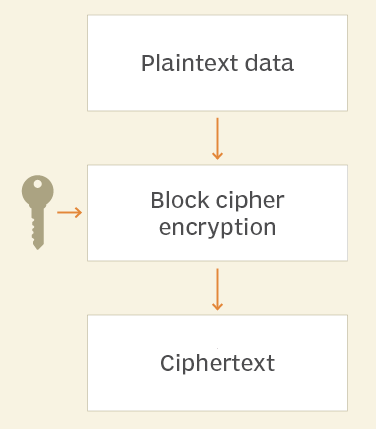 ใช้ block cipher แบบ parallel ไม่ปลอดภัย ถ้า plaintext เหมือนเดิม จะทำให้ได้ cyphertext เหมือนเดิม เป็นการเปิดเผยข้อมูลที่เกิดซ้ำบ่อย ๆ เช่น letter e
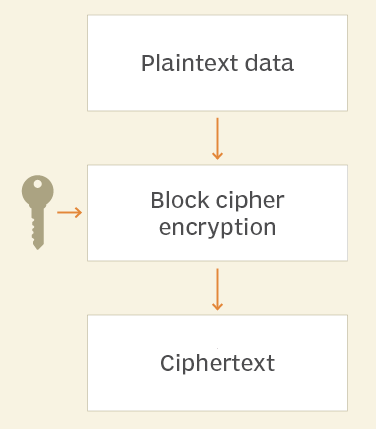 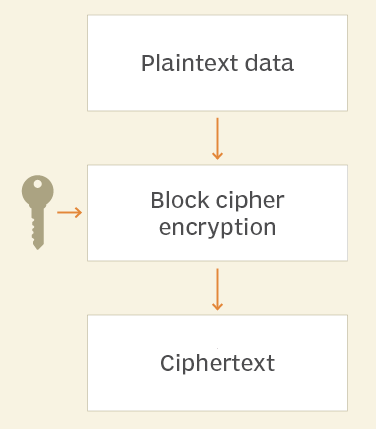 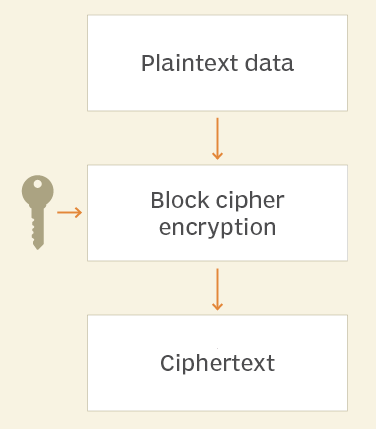 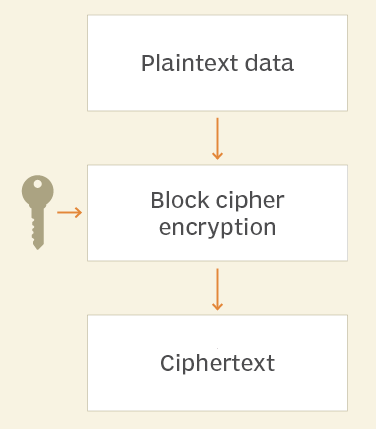 . . . . .
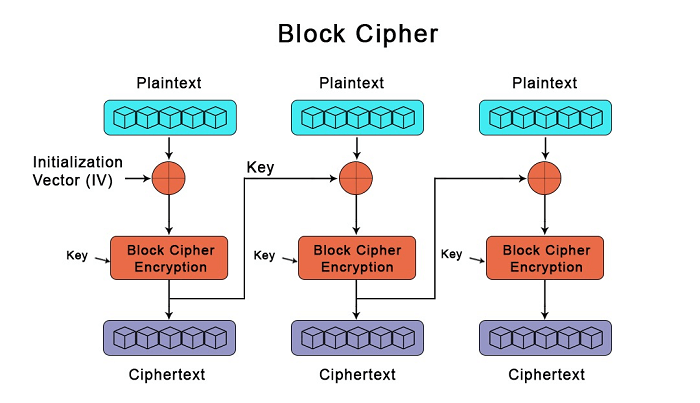 อย่าเขียนโค้ดเองใช้ library มาตรฐาน
Stream Cipher
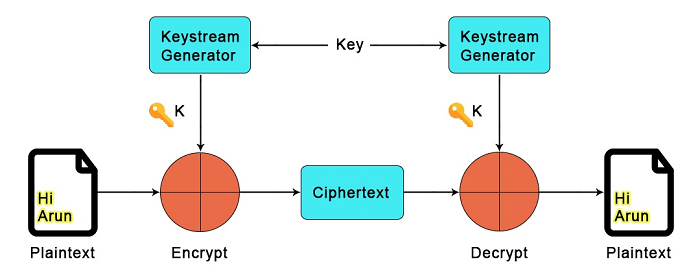 (seed)
01011011110101011011011
01011011110101011011011
Stream ciphers typically execute at a higher speed than block ciphers and have lower hardware complexity. However, stream ciphers can be susceptible to security breaches; for example, when the same starting state (seed) is used twice.
Asymmetric Encryption
ข้อเสียของ symmetric encryption คือ sender/receiver ต้องมี secret key
	ก่อนที่จะเริ่มการสื่อสาร (ต้องไปหาที่ลับ ๆ เพื่อตกลงว่าจะใช้ key อะไร)
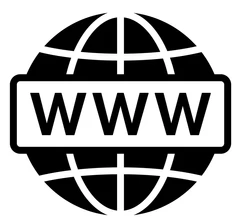 ไม่เหมาะสมกับสถานการณ์เช่นนี้user ส่งข้อมูล เช่น username,password, credit card no ซึ่งจำเป็นต้องเข้ารหัสทันที ใช้ https (s = secure)
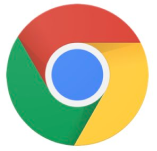 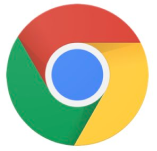 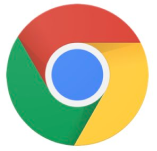 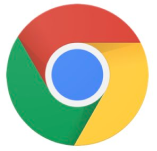 . . . . . . . . .
RSA - Rivest, Shamir, and Adleman
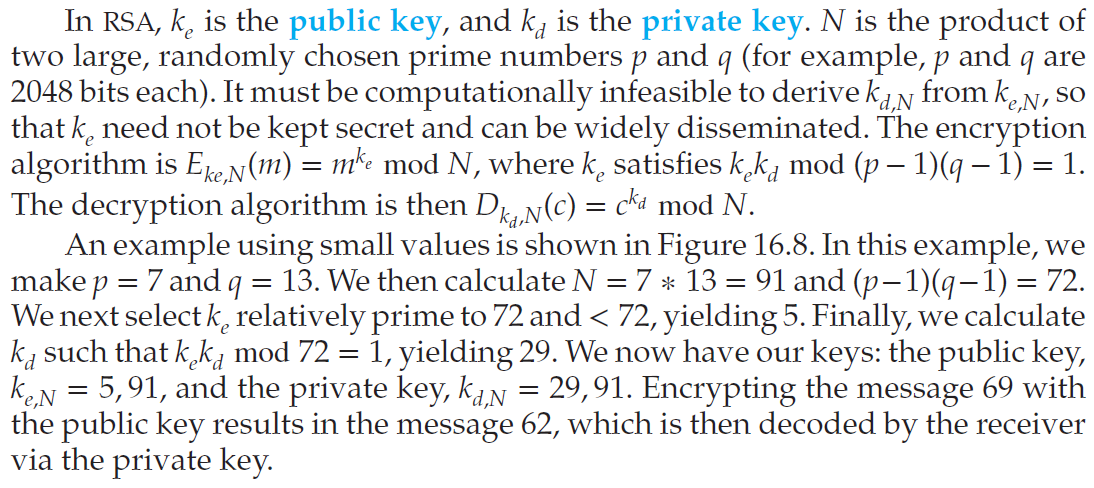 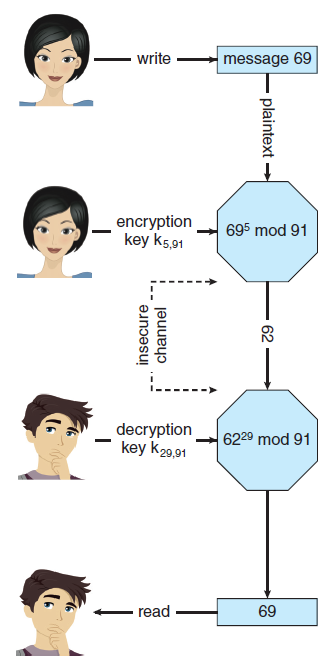 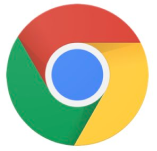 ป้องกันข้อมูลสำคัญ เช่น	- password	- credit card no
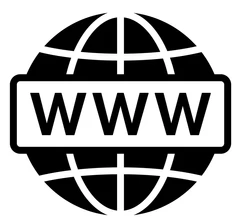 public key = 5, 91  (ทุกคนบน www ทราบ)private key = 29 (เป็นความลับ)
Authentication พิสูจน์ว่าบุคคลเป็นตัวจริง, พิสูจน์ว่าเอกสารไม่ถูกแก้ไขAuthorization พิสูจน์ว่ามีอำนาจหน้าที่ (authority), สิทธิ์ที่จะสั่งให้ทำหรือไม่
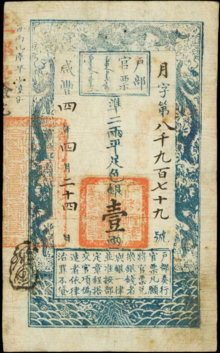 ในสมัยโบราณใช้ตราประทับที่ทำจากหยกหรือไม้ไผ่ ผู้อ่านต้องใช้ความชำนาญในการจดจำรอยต่าง ๆ (ต้องเรียนรู้และฝึกฝนก่อน)
เงินกระดาษของราชวงศ์ชิง
Authentication
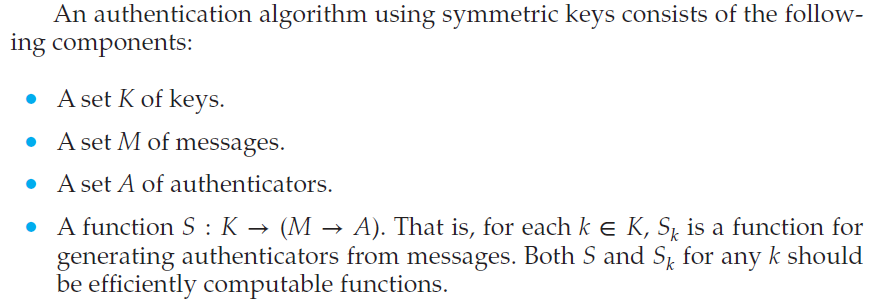 JWT.IO
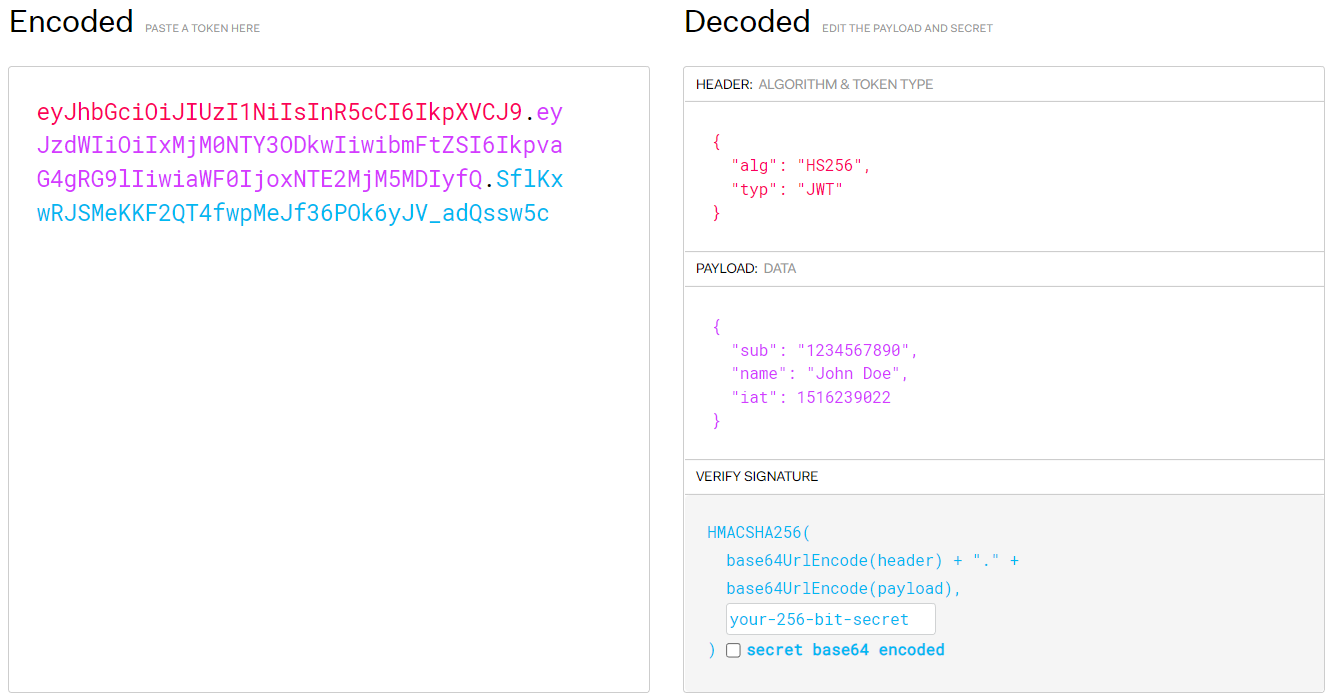 ข้อมูลนี้ไม่ได้เข้ารหัส (encrypted) แค่เขียนในรูป base-64 string

มี 3 ส่วน คั่นด้วย . (fullstop)header . payload . signature
เมื่อล็อกอินสำเร็จ จะได้ Jason Web Token (JWT) ข้อมูลใน payload จะบอกว่า user คือใคร และวันหมดอายุของ token เมื่อจะ request ให้ web app ทำงาน เช่น อ่าน/เขียน db ส่งอีเมล์ อัปโหลดไฟล์ ก็ต้องส่ง token มาด้วยทุกครั้ง เพื่อยืนยันว่าเป็น user คนนี้จริง ๆ
Client(Web App, Mobile App)
Server
(Web API)
Sign In
สร้าง token
Token
เก็บ token
Request + Token
ตรวจสอบ token
Response
Sign Outลบ token ทิ้ง
HS256 vs RS256 (HMAC using SHA256, RSA using SHA256)
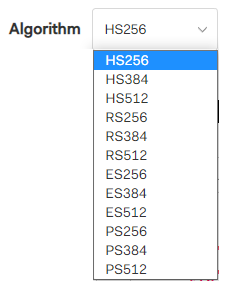 Symmetric key
Asymmetric key
	private key ใช้ sign
	public key ใช้ verify
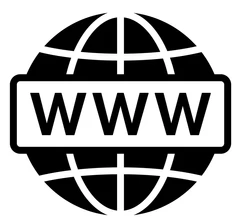 วาง public key ไว้บนอินเทอร์เน็ตเก็บ secret key ไว้เป็นความลับ
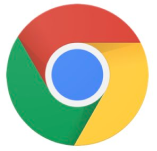 token ที่ sign ด้วย private key  นำ token นี้ไปใช้กับ web/mobile app อื่น ๆ ได้ เช่น token ออกโดย google บอกว่าเรามีสิทธิ์ใช้งาน service อะไรได้บ้างหรือจะใช้พิสูจน์ว่าเราเป็นบุคคลนี้โดยอนุโลม (เพราะอาจเป็น token ที่ขโมยมา)
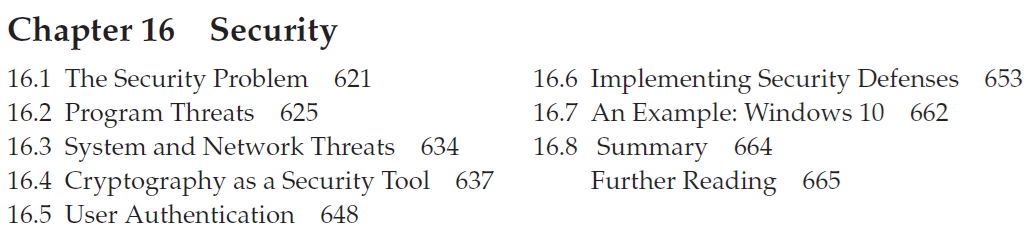